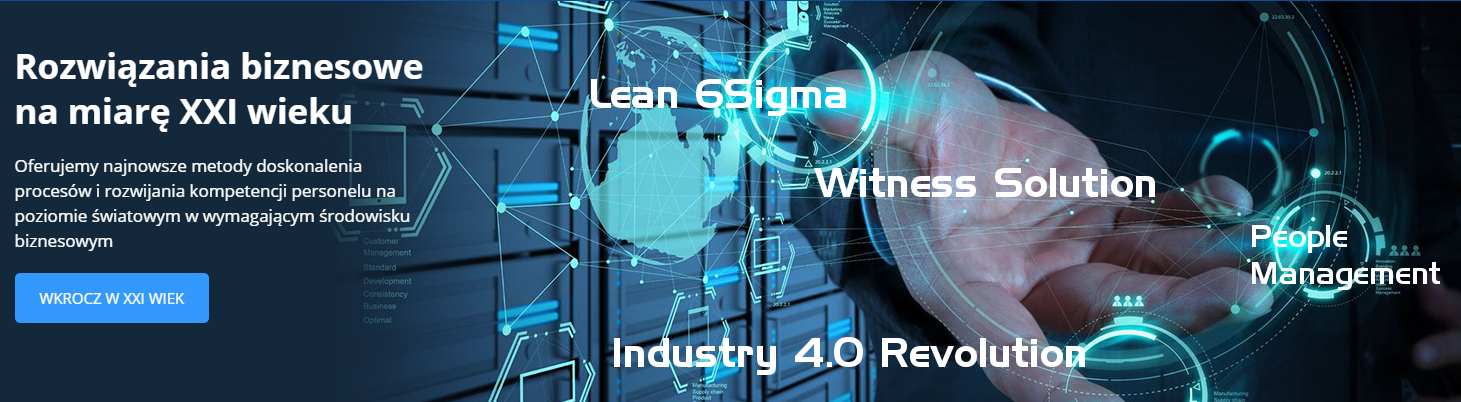 Port Lotniczy 4.0Digital TWINSMS Smart SystemAMC Advanced Manufacturig Consulting Sp. z o.o.  partner Lanner Ltd
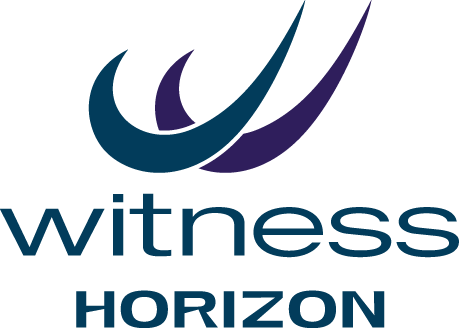 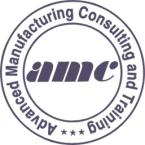 2019
www.amc.waw.pl
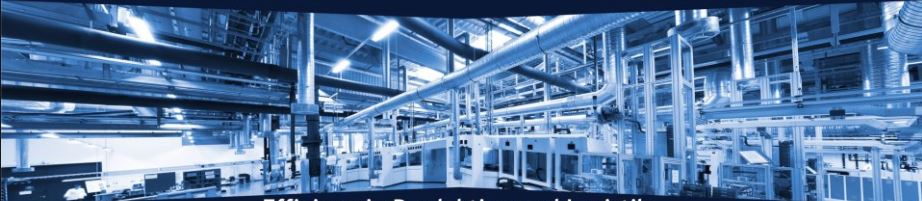 Referencje
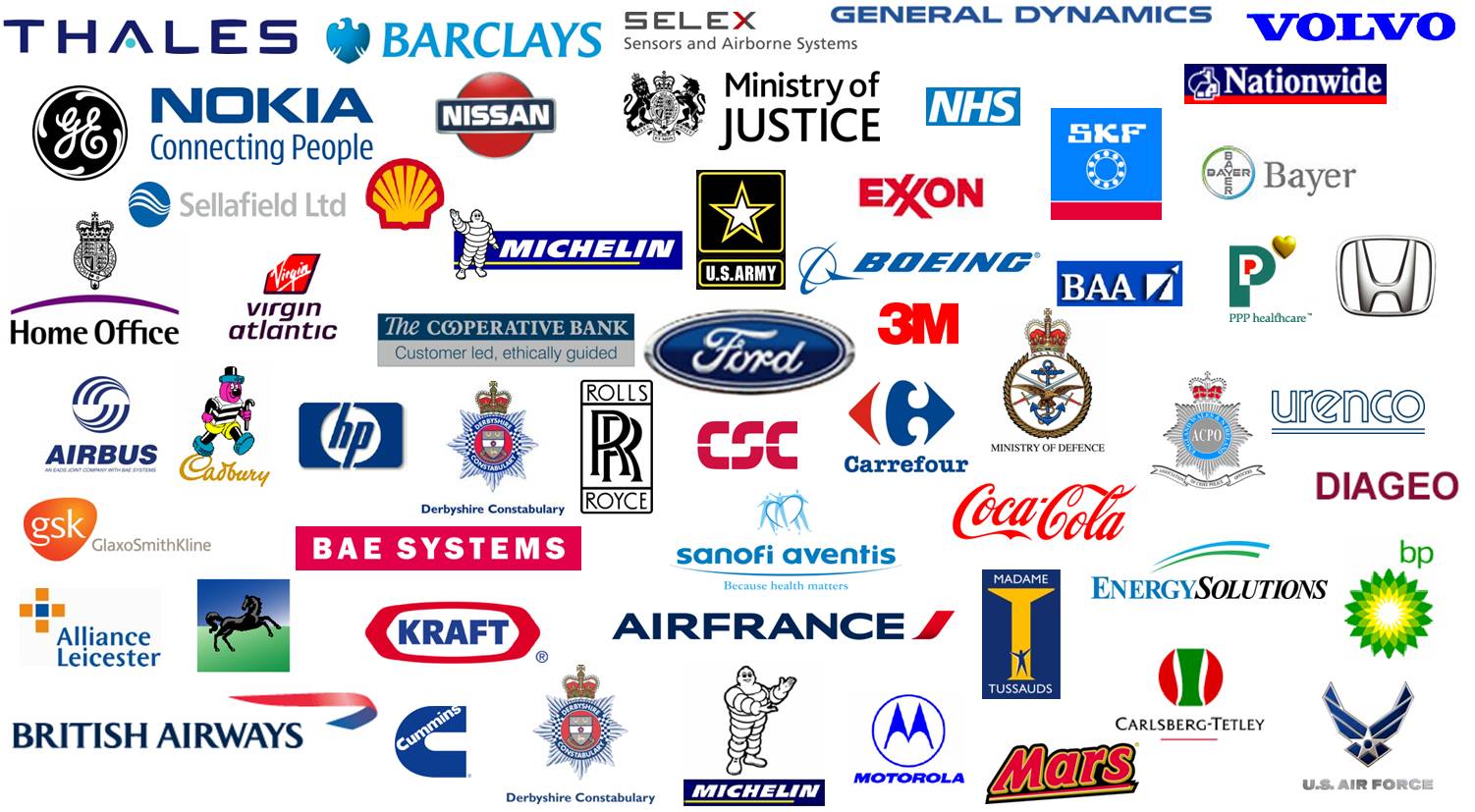 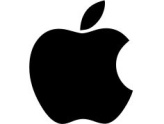 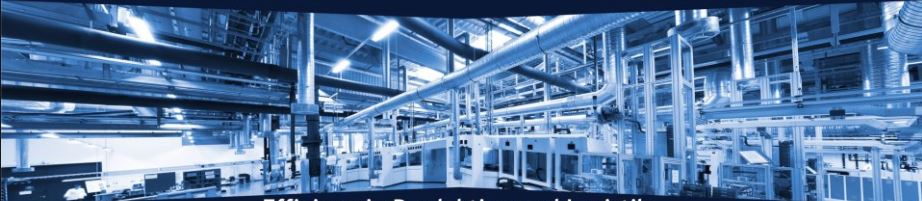 Business Intelligence
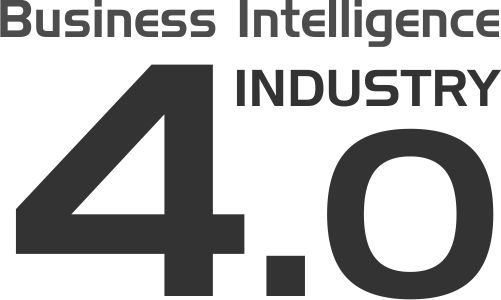 Firma:		AMC Advanced Manufacturing Consulting sp. z o.o.
Centrala:  	Lanner Ltd. Henley in Arden UK
Personel:    	50 konsultantów
Rok założenia:	1996, założyciel: AT&T Istel

Profil:









Wdrożenia:	ponad 1000 projektów
Licencje:	ponad 6.000 (bez licencji akademickich )
Lokalizacje: 	Polska – UK – USA – Francja - Niemcy
Projekty
Lean6Sigma Simulation
Lean Management
Wirtualne Lotnisko
Optymalizacja Przepustowości
Optymalizacja PAX
VR wirtualna rzeczywistość
+ wiele innych
Szkolenia
Lean6Sigma
Zarządzanie 4.0
Mix  High-Low Volume
Projektowanie Procesów 4.0
Optymalizacja Procesów
Grywalizacja 
+ wiele innych
Aplikacje
WITNESS HORIZON
SMS  Smart System
Airport 4.0 Symulator
Handling Symulator
Maintenance Optymizer
Symulacje Biznesowe
+ wiele innych
www.amc.waw.pl
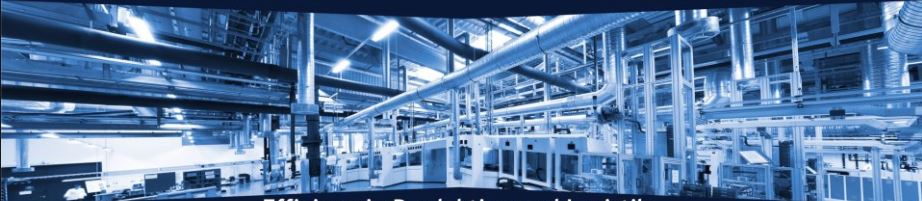 Business Intelligence
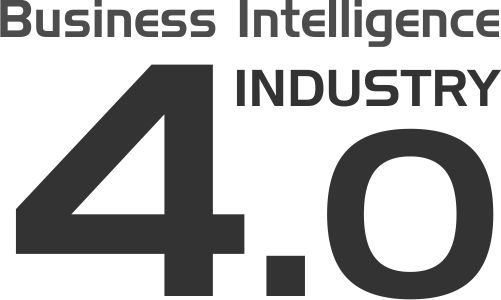 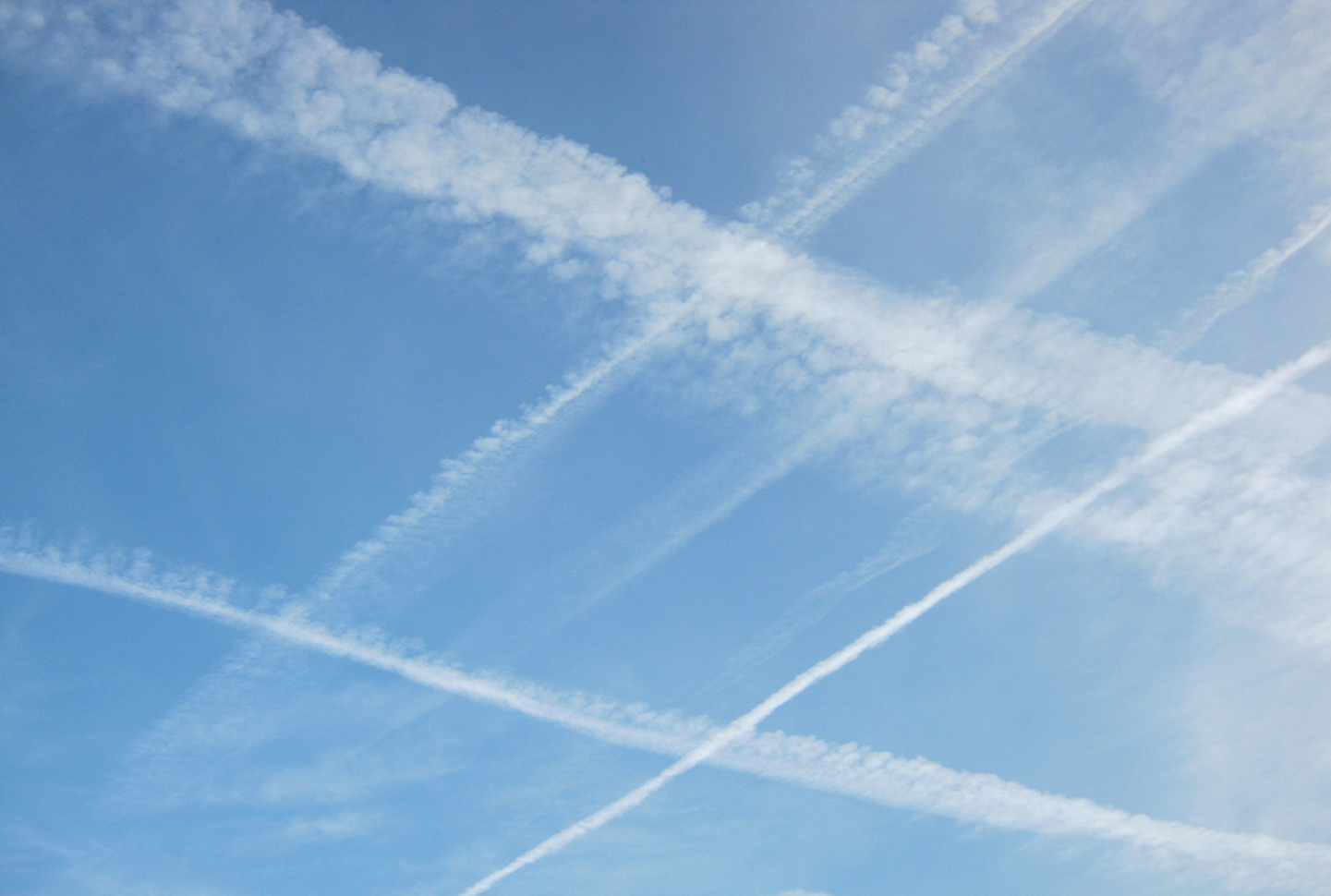 S M S
www.amc.waw.pl
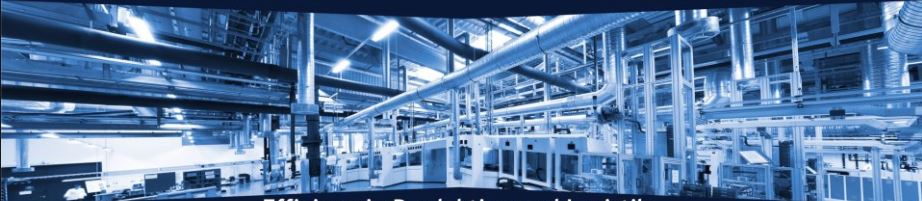 Business Intelligence
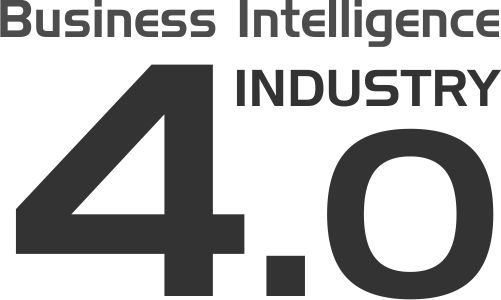 Art. 135c. 1. Prezes Urzędu może wprowadzić dobrowolny i poufny system, który umożliwi zgłaszanie, zbieranie i analizowanie informacji                   o zaobserwowanych w lotnictwie cywilnym nieprawidłowościach, które nie wymagają zgłaszania obowiązkowego, ale które zgłaszający odczuwa jako bieżące lub potencjalne zagrożenie bezpieczeństwa lotów. 

1a. Podmioty wykonujące działalność określoną w art. 160 ust. 3 wprowadzają autonomiczne systemy dobrowolnego zgłaszania zdarzeń lotniczych w ramach działania swoich organizacji i wewnętrznego systemu zarządzania bezpieczeństwem. 

2. Informacja dotycząca bezpieczeństwa lotów, z usuniętymi danymi osobowymi, jest przechowywana i udostępniana wszystkim podmiotom w celu poprawy bezpieczeństwa lotów.
www.amc.waw.pl
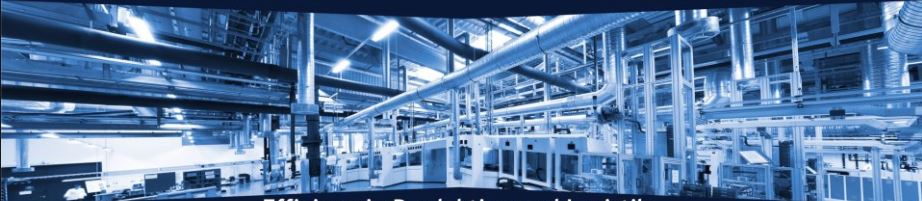 Business Intelligence
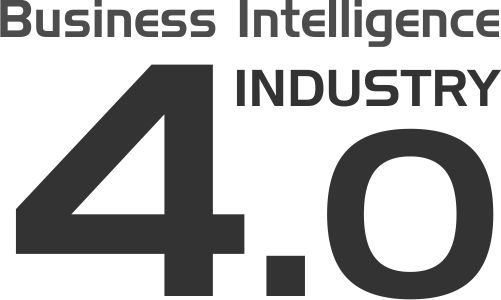 Skrzynki SMS – jako narzędzie zarządzania systemem SMS pojawiły się na polskich lotniskach ponad 10 lat temu.

Był to znaczący krok we wdrażaniu SMS’a w Polsce.

Uwagi, spostrzeżenia, propozycje rozwiązań, etc. -  przekazywane za pośrednictwem skrzynek SMS - były i są cennym źródłem informacji dla prawidłowego zarządzania bezpieczeństwem operacji lotniczych.

Aktualnie skrzynki SMS są nieodłącznym elementem systemu SMS                  w polskich portach lotniczych.

Instalowane są na lotniskach w wielu miejscach, tak aby móc umożliwić korzystanie z nich przez pracowników portów lotniczych, agentów obsługi naziemnej, przedstawicieli przewoźników, w tym załóg lotniczych, a także przez inne podmioty.
www.amc.waw.pl
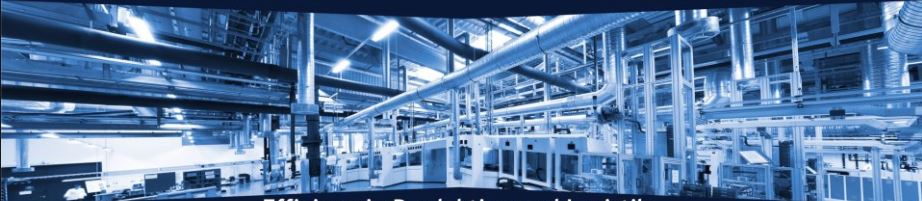 Business Intelligence
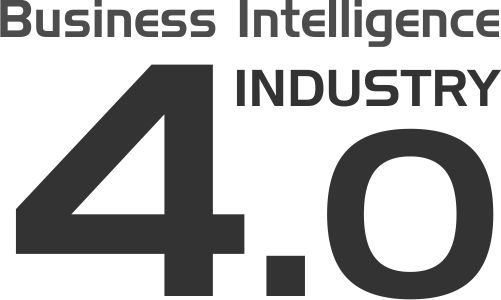 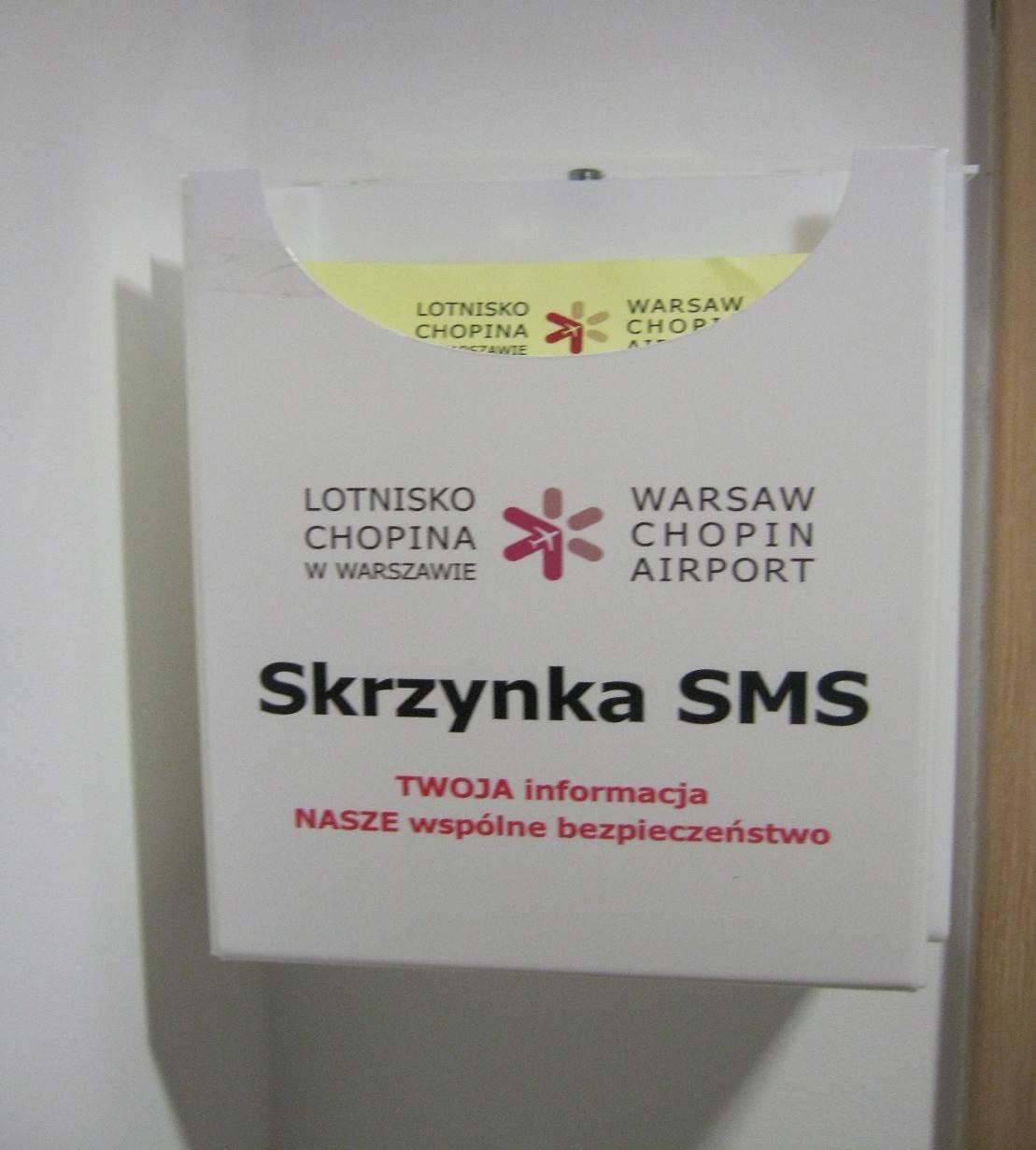 www.amc.waw.pl
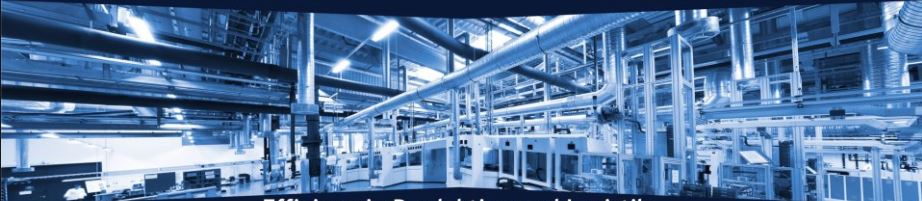 Business Intelligence
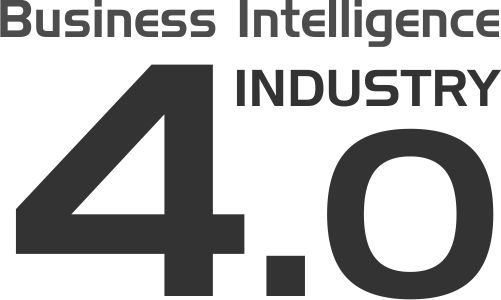 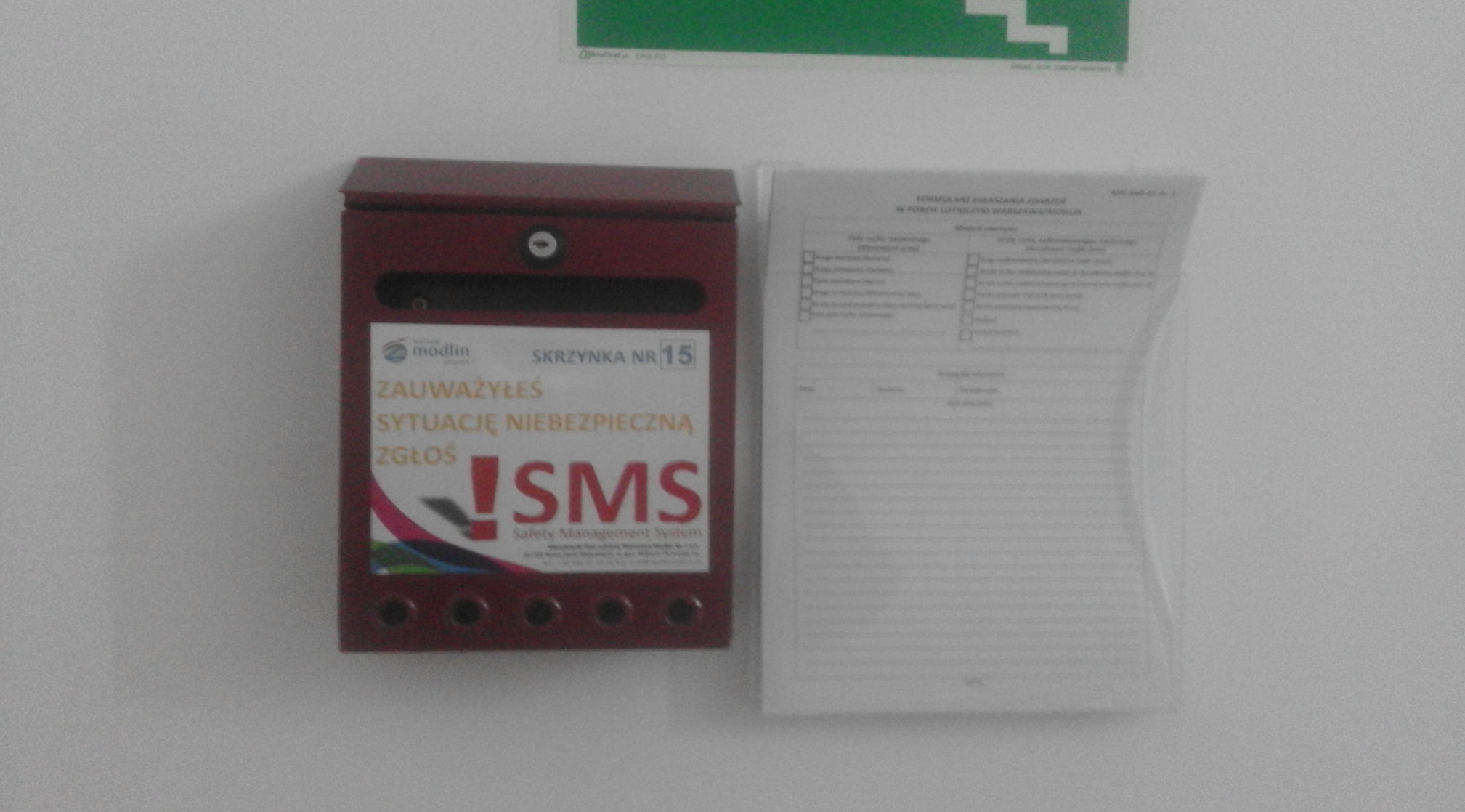 www.amc.waw.pl
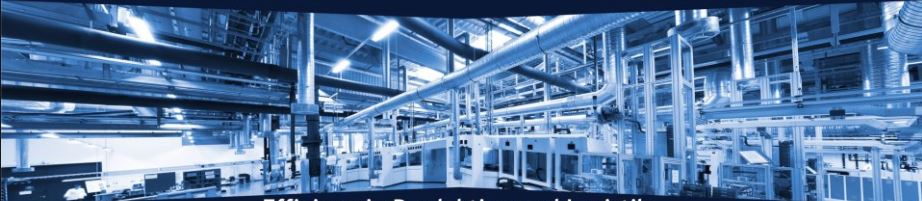 Business Intelligence
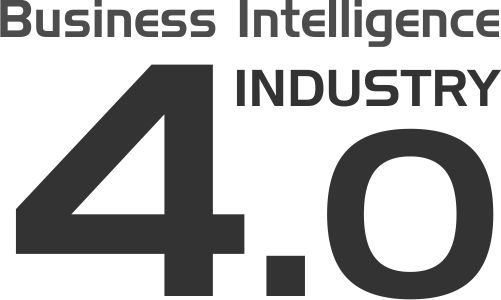 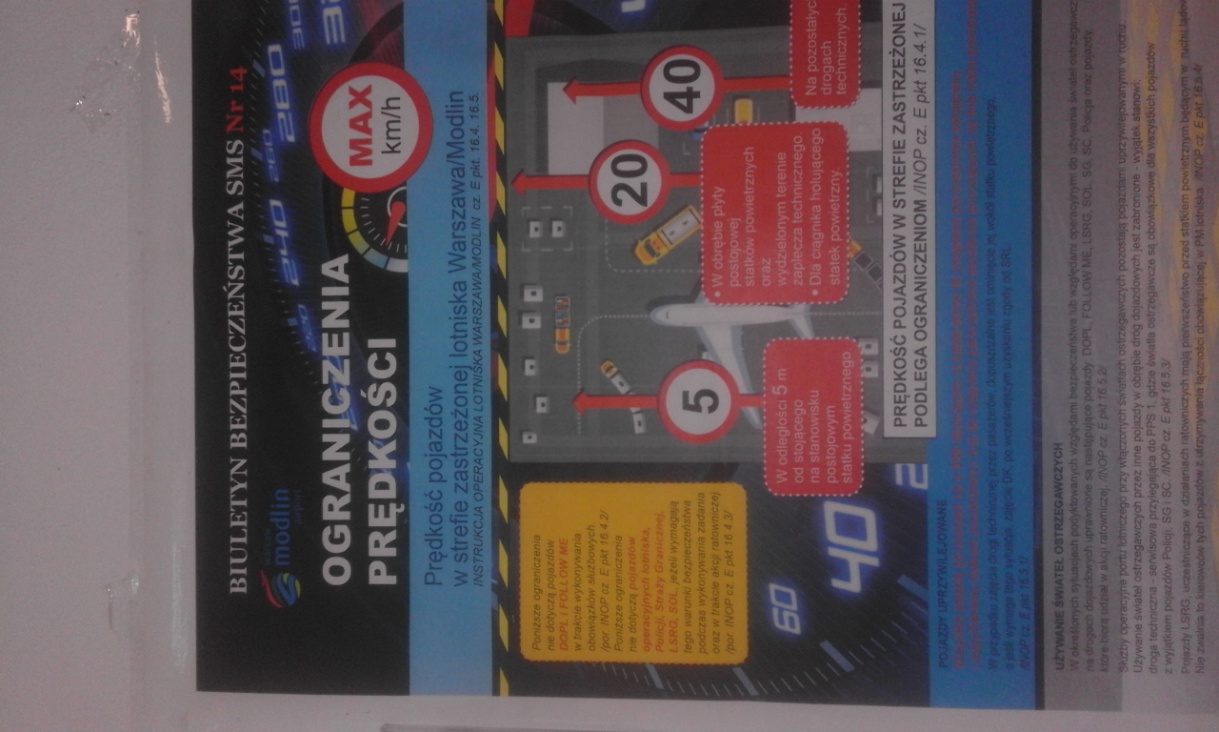 www.amc.waw.pl
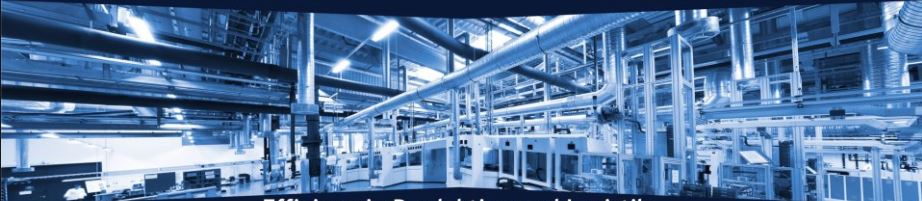 Business Intelligence
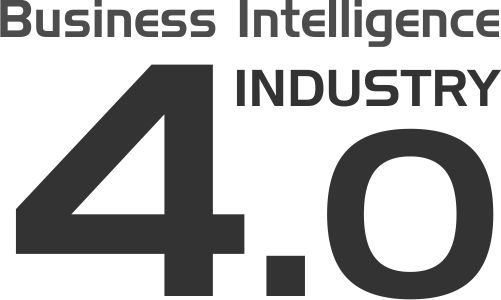 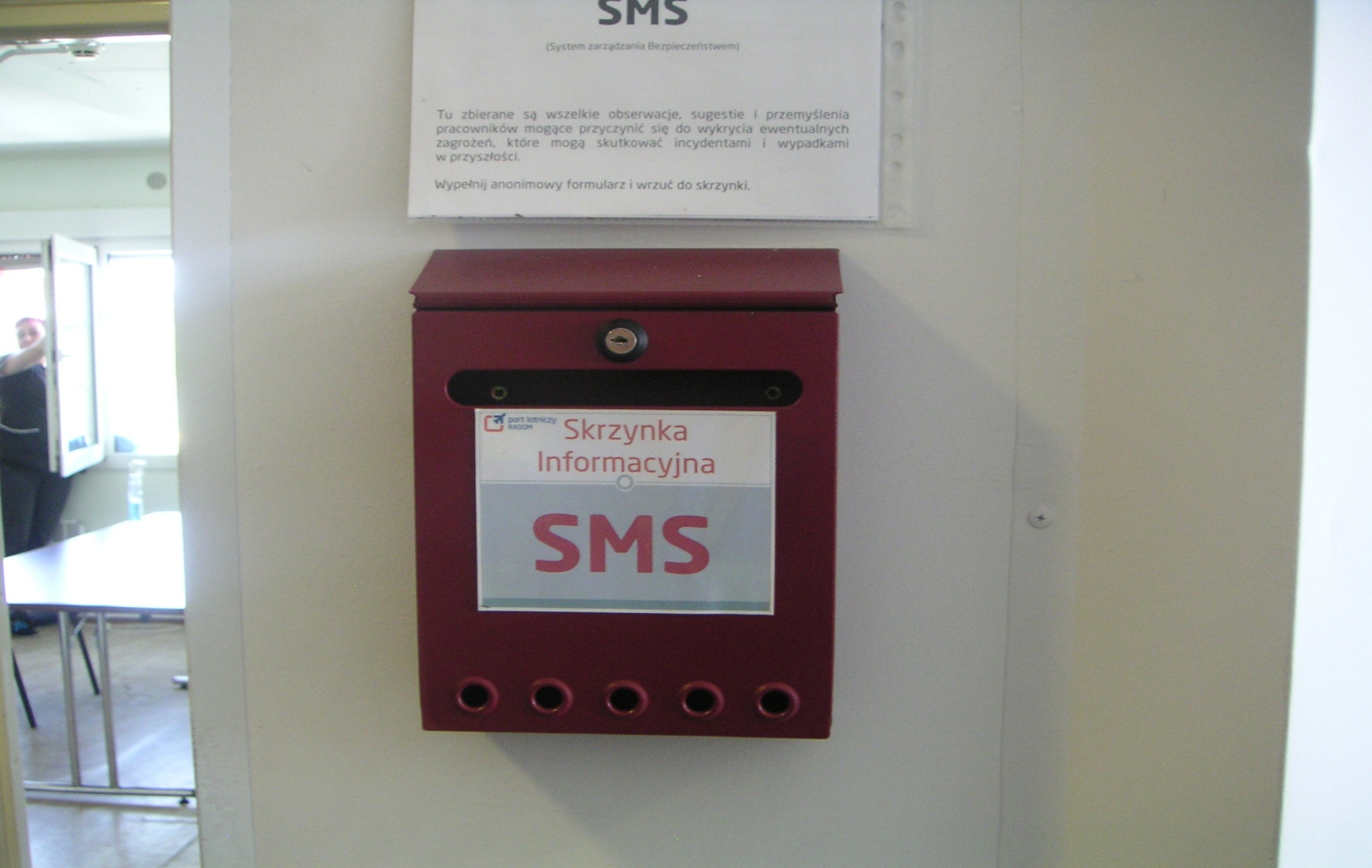 www.amc.waw.pl
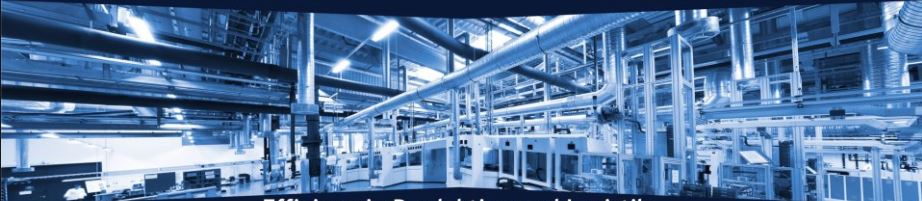 Business Intelligence
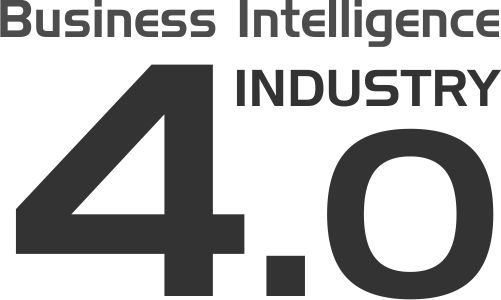 Mimo niekwestionowanych zalet - skrzynki SMS cechuje jedna, ale bardzo poważana wada, a mianowicie szybkość przepływu informacji.

Niejednokrotnie cenne informacje mające poważny wpływ na bezpieczeństwo operacji lotniczych – docierają do adresatów ze znacznym opóźnieniem.

Skuteczne zarządzanie systemem SMS w portach lotniczych i innych organizacjach lotniczych wymaga narzędzia gwarantującego natychmiastowy przepływ informacji istotnych dla bezpieczeństwa.

Takim narzędziem jest pionierskie rozwiązanie opracowana przez firmę AMC – aplikacja mobilna SMS Smart System.
www.amc.waw.pl
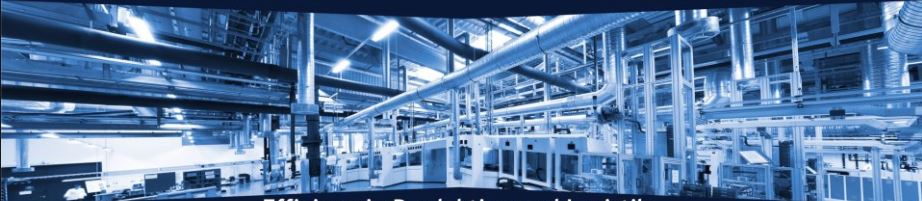 Business Intelligence
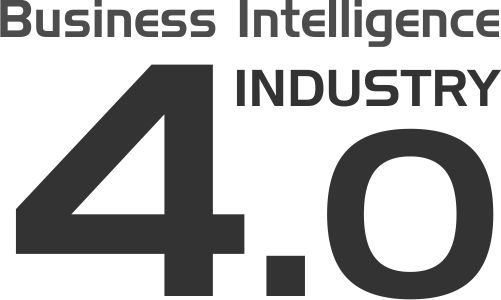 Aplikacja mobilna SMS Smart System umożliwia:

- przekazywanie i gromadzenie kluczowych danych on-line w formie     cyfrowej (krótka treść + zdjęcie + współrzędne geograficzne),
  analizę informacji w czasie rzeczywistym,
  natychmiastowe reagowanie na zgłoszony problem,
zarządzanie informacjami i sporządzanie analiz w oparciu                        o technologie cyfrowe DIGITAL TWIN. 

Skrzynki SMS mogą być dalej wykorzystywane w sytuacjach, gdzie czas przepływu informacji nie gra roli – np. dla przedstawiania propozycji rozwiązań wymagających pogłębionego opisu i dotyczące dłuższego horyzontu czasowego, a także w przypadku osób pragnących pozostać anonimowymi.

We wszystkich innych przypadkach należy stosować proponowane nowoczesne narzędzie zarządzania SMS jakim jest aplikacja firmy AMC.
www.amc.waw.pl
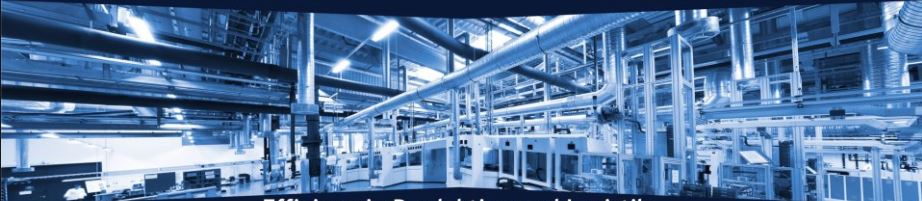 SMS Smart System     Port Lotniczy 4.0
SMS
    Intuicyjna obsługa z poziomu smarftona
    Dla personelu obsługi lotniska i załóg samolotów
Dla pasażerów 
    Wsparcie techniczne 7d/24h
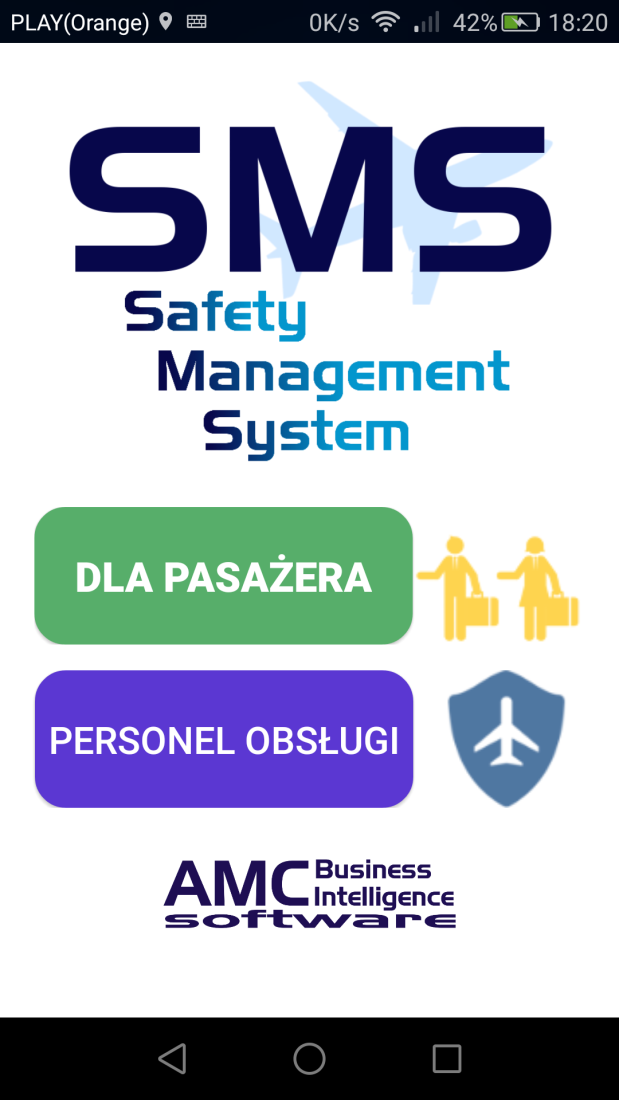 CHARAKTERYSTYKA
    Wprowadzanie informacji za pomocą smartfona
    Wbudowana baza zgłoszeń
	Definiowane kategorie zgłoszeń
	Definiowane strefy/obszary zgłoszeń
	Możliwość wykonania zdjęcia zdarzenia/sytuacji
    Podgląd zgłoszeń on-line w czasie rzeczywistym
	Budowanie proaktywnej postawy SMS
MANAGEMENT
    Statystki zgłoszeń wg dowolnych kryteriów
    Zarządzanie procesem zatwierdzania i realizacji
    System nagradzania najbardziej aktywnych uczestników
www.amc.waw.pl
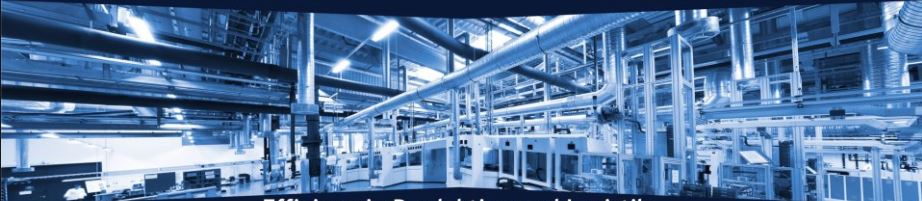 SMS Smart System     Port Lotniczy 4.0
PRZYLOTY - ODLOTY
    Dostęp do informacji z poziomu smartfona
    Indywidualne alarmy zmiany statusu operacji
Dla pasażerów i personelu portów lotniczych
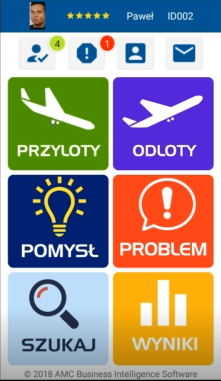 POMYSŁY
    Zgłaszanie pomysłów usprawnień dla portu lotniczego
 	Zgłaszanie pomysłów usprawnień dla linii lotniczych
	Zdefiniowane kategorie
	Zdefiniowany obszar
PROBLEMY
    Zgłaszanie problemów SMS dla portu lotniczego
 	Zgłaszanie problemów SMS dla linii lotniczych
	Zdefiniowane kategorie
	Zdefiniowany obszar
	Automatyczna ocena ryzyka
	Automatyczne powiadamianie wg zdefiniowanej ścieżki 	decyzyjnej
www.amc.waw.pl
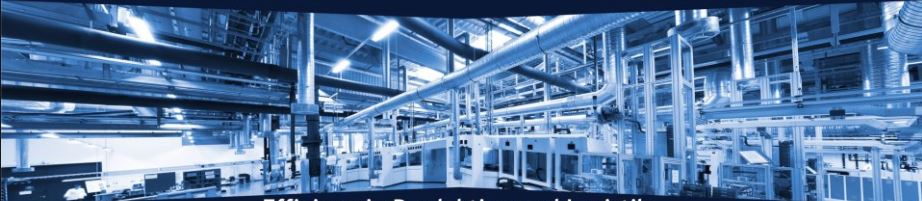 SMS Smart System     Port Lotniczy 4.0
www.amc.waw.pl
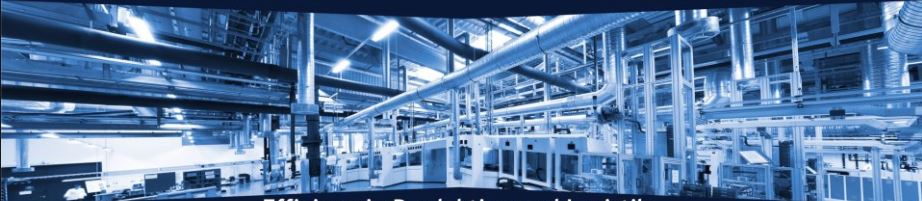 Korzyści dla Portu Lotniczego  4.0 generacji
Zintegrowany system on-line od A do Z
Intuicyjna obsługa 
Włączenie klientów PL i LL do SMS
Natychmiastowy przepływ informacji
Optymalne zarządzanie
Optymalne ścieżki decyzyjne
Szybka poprawa bezpieczeństwa i komfortu operacji lotniczych
Najniższe koszty i najlepsze efekty w zapewnieniu                         i ciągłej poprawie standardów bezpieczeństwa operacji lotniczych
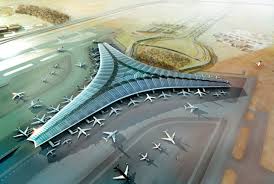 www.amc.waw.pl
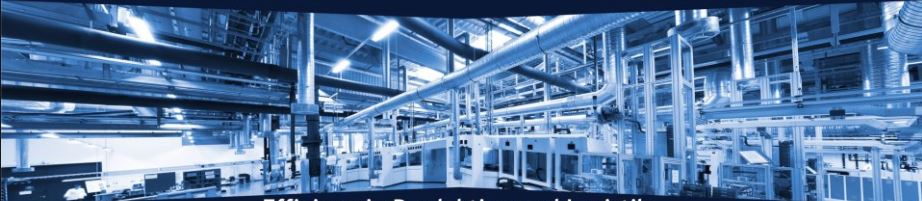 Kontakt
Projekty - Szkolenia  - Sprzedaż  - Serwis
AMC Advanced Manufacturing Consulting Sp. z o.o. 
przedstawiciel  Lanner Group Limited UK


ul. Słowicza 25A , Podkowa Leśna k/Warszawy
Phone: + 48 22 729 15 57

email: piotr.wieczorek@amc.waw.pl
http://www.amc.waw.pl
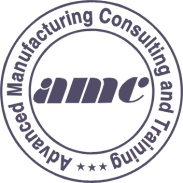 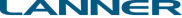